Linear and Logistic Regression
Thomas Schwarz, SJ
Linear Regression
Sir Francis Galton : 16 Feb 1822 — Jan 17 1911
Cousin of Charles Darwin
Discovered "Regression towards Mediocrity": 
Individuals with exceptional measurable traits have more normal progreny
If parent's trait is at  from , then progeny has traits at  from 
 is the coefficient of correlation between trait of parent and of progeny
Linear Regression
Statistical Aside
Regression towards mediocrity does not mean
Differences in future generations are smoothed out
It reflects a selection biases
Trait of parent is mean + inherited trait + error
The parents we look at have both inherited trait and error >>0
Progeny also has mean + inherited trait + error
But the error is now random, and on average ~ 0.
Statistical Aside
Example:
You do exceptionally well in a chess tournament
Result is Skill + Luck
You probably will not do so well in the next one
Your skill might have increased, but you cannot expect your luck to stay the same
It might, and you might be even luckier, but the odds are against it
Aside: Regression to Normality
Israeli fighter pilot training:
Proposes to criticize pilots in training severely
When pilots in training are reprimanded for a bad maneuver, then they are most likely to not do the same maneuver as badly the next time
When pilots in training are praised for a well-executed maneuver, then they are not likely to repeat the same maneuver as well
Aside: Regression to Normality
Regression to Normality explanation:
The quality of a maneuver is a (statistically distributed) random variable
After a high-quality maneuver, the quality of the next maneuver is still distributed randomly
And therefore much more likely to be worse
After a low-quality maneuver, the quality of the next maneuver is still distributed randomly
And therefore much more likely to be better
Aside: Regression to Normality
Regression to Normality
Do not fall into the gambler’s fallacy
A better than average maneuver is equally likely after a better than average maneuver as after a worse than average maneuver
Review of Statistics
We have a population with traits
We are interested in only one trait
We need to make predictions based on a sample, a (random) collection of population members
We estimate the population mean by the sample mean
    
We estimate the population standard deviations by the (unbiased) sample standard deviation
Unbiased ?
Normally distributed variable with mean  and st. dev. 
Take sample 
Calculate 
Turns out: expected value for  is less than 
Call  the degree of freedom
Forecasting
Mean model
We have a sample
We predict the value of the next population member to be the sample mean
What is the risk?
Measure the risk by the standard deviation
Forecasting
Normally distributed variable with mean  and st. dev. 
Take sample 
What is the expected squared difference of  and : 
 "Standard error of the mean"
Forecasting
Forecasting Error of :         
Two sources of error:
We estimate the standard deviation wrongly
 is on average one standard deviation away from the mean
Expected error
model 
error
parameter 
error
Forecasting
There is still a model risk
We just might not have the right model
The underlying distribution is not normal
Confidence Intervals
Assume that the model is correct
Simulate the model run times 
The x-confidence interval then 
contains x% of the runs contain the true value
Confidence Intervals
Confidence intervals usually are )
Contained in t-tables and depend on sample size
Example
Create a simulation that gives you a single figure of merit
Create a batch of 50 simulations and get the average
Repeat this 30 times
Because each of the 30 values is an average, it is more closely normally distributed
Example
Values:
x = np.array([46.38324392, 48.32716522, 42.80399487,
    45.81826266, 43.23515335, 43.6001169 , 
    47.49314264, 49.08597766, 42.95018079, 
    45.25707317, 45.43143526, 44.20980892, 
    44.86189782, 38.33234082, 44.17152394,
    44.636054  , 46.95339903, 43.35623343, 
    44.08015344, 43.14105973, 46.28812561, 
    46.01398139, 46.25844065, 41.6666845 , 
    45.42620433, 47.35499856, 42.46798488, 
    45.21081934, 43.64197297, 43.68351126])
Example
Calculate sample mean and sample std deviation



Get confidence interval at  using stats.t.interval
loc = np.mean(x)
scale=np.std(x, ddof=1)/np.sqrt(len(x))
print(stats.t.interval(1-0.01, 
                       len(x)-1, 
                       loc = np.mean(x), 
                       scale=np.std(x, 
                    ddof=1)/np.sqrt(len(x))))
Result
(38.75273429019668, 50.723328447136645))
(True value was 45)
Student t-distribution
Gossett (writing as "Student")
Distribution of 
                             
With increasing  comes close to normal distribution
Student-t distribution
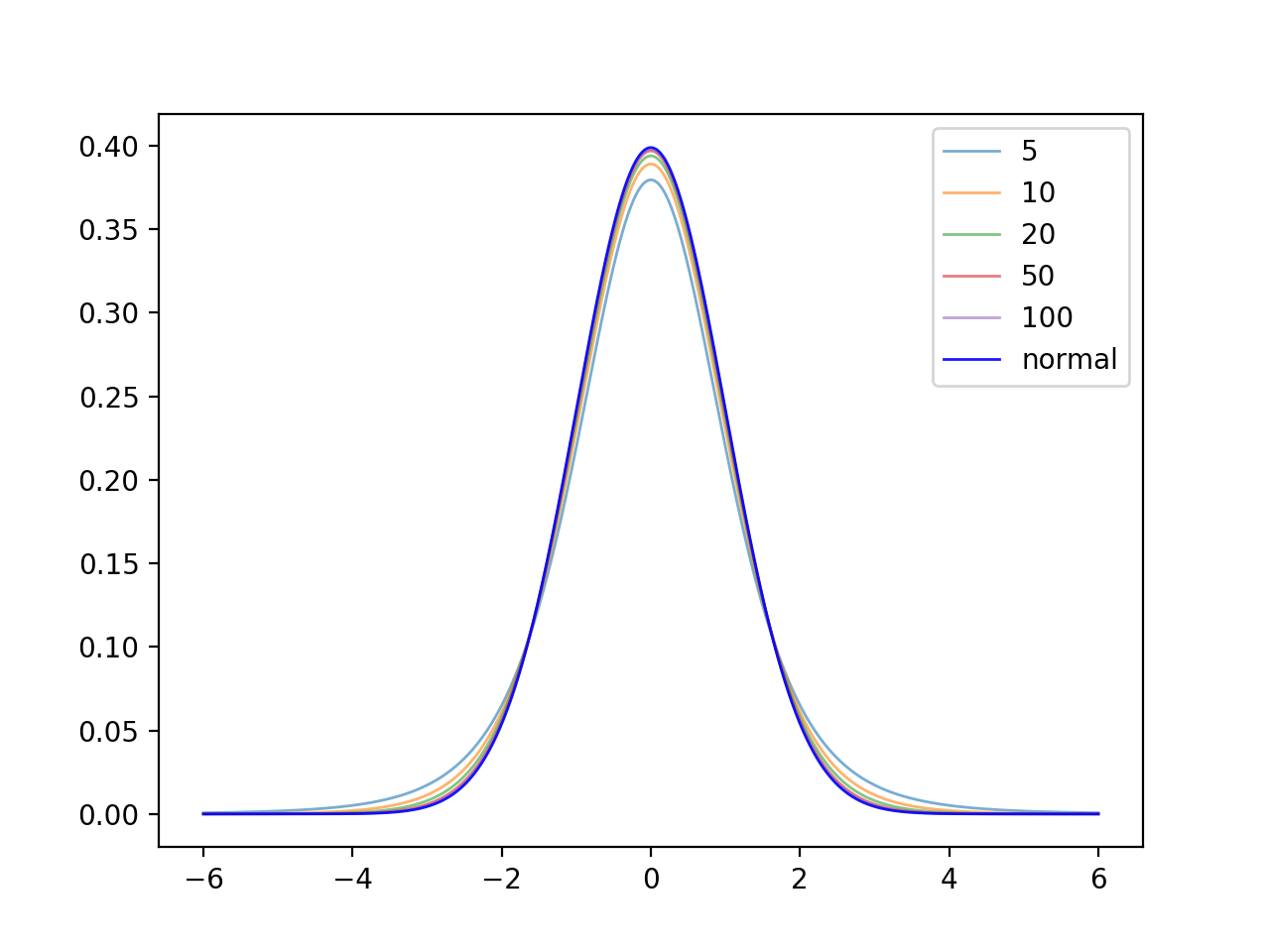 Example
T-test for testing whether two means of two populations are different or not
      with sample st. dev.  and 
Distributed according to degrees of freedom:
Example
Blood pressure measurements for patients given a drug and a placebo



Use scipy.stats.ttest_ind
Notice: there are many variants of t-tests:
drug = [100, 110, 122, 109, 108, 111, 118, 105, 115, 119, 106]
placebo = [129, 125, 136, 129, 135, 134, 140, 128]
print(stats.ttest_ind(drug, placebo, equal_var=False))
Example
Result is 



Since the p-value is so small
Conclude that the null hypothesis: "means are equal" is wrong
Ttest_indResult(statistic=-7.761660781121691, pvalue=5.591331997397221e-07)
Linear Regression
Thomas Schwarz, SJ
Simple Linear Regression
Linear regression uses straight lines for prediction
Model: 
"Causal variable" , "observed variable" 
Connection is linear (with or without a constant)
There is an additive "error" component
Subsuming "unknown" causes
With expected value of 0
Usually assumed to be normally distributed
Simple Linear Regression
Model:
Simple Linear Regression
Assume 
Minimize 
Take the derivative with respect to  and set it to zero:
Simple Linear Regression
Assume 
Minimize 
Take the derivative with respect to  and set it to zero:
Simple Linear Regression
From previous, we know 
Our formula  becomes
Simple Linear Regression
This finally gives us a solution:
Simple Linear Regression
Measuring fit:
Calculate the sum of squares 
Residual sum of squares 
Coefficient of determination
Simple Linear Regression
can be used as a goodness of fit
Value of 1: perfect fit
Value of 0: no fit
Negative values:  wrong model was chosen
Simple Linear Regression
Look at residuals:
Determine statistics on the residuals
Question: do they look normally distributed?
Simple Linear Regression
Example 1:  brain sizes versus IQ
A number of female students were given an IQ test
They were also given an MRI to measure the size of their brain
Is there a relationship between brains size and IQ?
VerbalIQ	Brain Size
132	     816.932
132	     951.545
90	     928.799
136	     991.305
90	     854.258
129	     833.868
120	     856.472
100	     878.897
71	     865.363
132	     852.244
112	     808.02
129	     790.619
86	     831.772
90	     798.612
83	     793.549
126	     866.662
126	     857.782
90	     834.344
129	     948.066
86	     893.983
Simple Linear Regression
First package: statsmodels
Linear Regression can use different models
Standard: Ordinary least squares  OLS
Exogenous variables: variable determined outside the model (an independent variable)
Endogenous variables:  variable determined from other variables according to the model (dependent variable)
model is sm.OLS(endogenous_data, exogenous_data)
result is model.fit
Simple Linear Regression
Can use statsmodels
import statsmodels.api as sm

df = pd.read_csv('brain-size.txt', sep = '\t')
Y = df['VerbalIQ']
X = df['Brain Size']
X = sm.add_constant(X)

model = sm.OLS(Y,X).fit()
predictions = model.predict(X)
print(model.summary())
Add's a column of ones
Simple Linear Regression
Gives a very detailed feed-back
OLS Regression Results                            
==============================================================================
Dep. Variable:               VerbalIQ   R-squared:                       0.065
Model:                            OLS   Adj. R-squared:                  0.013
Method:                 Least Squares   F-statistic:                     1.251
Date:                Thu, 02 Jul 2020   Prob (F-statistic):              0.278
Time:                        16:22:00   Log-Likelihood:                -88.713
No. Observations:                  20   AIC:                             181.4
Df Residuals:                      18   BIC:                             183.4
Df Model:                           1                                         
Covariance Type:            nonrobust                                         
==============================================================================
                 coef    std err          t      P>|t|      [0.025      0.975]
------------------------------------------------------------------------------
const         24.1835     76.382      0.317      0.755    -136.288     184.655
Brain Size     0.0988      0.088      1.119      0.278      -0.087       0.284
==============================================================================
Omnibus:                        5.812   Durbin-Watson:                   2.260
Prob(Omnibus):                  0.055   Jarque-Bera (JB):                1.819
Skew:                          -0.259   Prob(JB):                        0.403
Kurtosis:                       1.616   Cond. No.                     1.37e+04
==============================================================================
Simple Linear Regression
Interpreting the outcome:



Are the residuals normally distributed?
Omnibus: test for skew and kurtosis
Should be zero
In this case: Probability of this or worse is 0.055
Omnibus:                        5.812   Durbin-Watson:                   2.260
Prob(Omnibus):                  0.055   Jarque-Bera (JB):                1.819
Skew:                          -0.259   Prob(JB):                        0.403
Kurtosis:                       1.616   Cond. No.                     1.37e+04
Simple Linear Regression
Interpreting the outcome:



Are the residuals normally distributed?
Durbin-Watson: tests homoscedasticity
Is the Variance of the errors consistent
Omnibus:                        5.812   Durbin-Watson:                   2.260
Prob(Omnibus):                  0.055   Jarque-Bera (JB):                1.819
Skew:                          -0.259   Prob(JB):                        0.403
Kurtosis:                       1.616   Cond. No.                     1.37e+04
Simple Linear Regression
Homoscedasticity
Observe that variance increases
Simple Linear Regression
Durbin Watson statistics is between 0 and 4
Value of 2.0 means no correlation
Values close to 4.0 mean positive correlation
Values close to 0 mean negative correlation
Simple Linear Regression
Interpreting the outcome:



Jarque-Bera:
Tests skew and kurtosis of residuals
Here acceptable probability
Omnibus:                        5.812   Durbin-Watson:                   2.260
Prob(Omnibus):                  0.055   Jarque-Bera (JB):                1.819
Skew:                          -0.259   Prob(JB):                        0.403
Kurtosis:                       1.616   Cond. No.                     1.37e+04
Simple Linear Regression
Interpreting the outcome:



Condition number
Indicates either multicollinearity or numerical problems: small changes would have large effects
Multicollinearity: two or more explanatory variables are highly linearly related
Omnibus:                        5.812   Durbin-Watson:                   2.260
Prob(Omnibus):                  0.055   Jarque-Bera (JB):                1.819
Skew:                          -0.259   Prob(JB):                        0.403
Kurtosis:                       1.616   Cond. No.                     1.37e+04
Simple Linear Regression
Plotting
my_ax = df.plot.scatter(x='Brain Size', y='VerbalIQ')

x=np.linspace(start=800,stop=1000)
my_ax.plot(x,24.1835+0.0988*x)
Simple Linear Regression
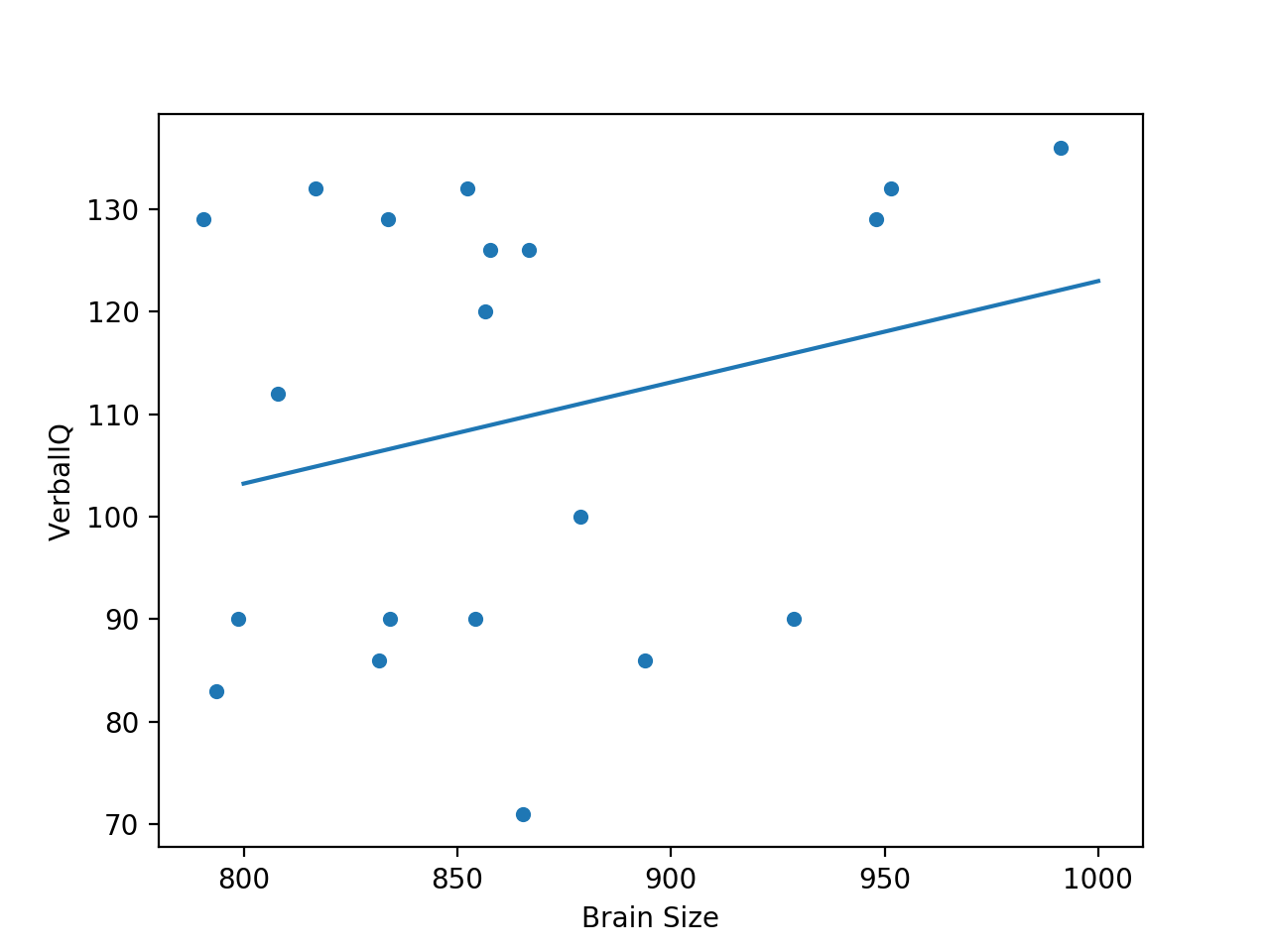 Simple Linear Regression
scipy has a stats package
from scipy import stats

df = pd.read_csv('brain-size.txt', sep = '\t')
Y = df['VerbalIQ']
X = df['Brain Size']
x = np.linspace(800,1000)

slope, intercept, r_value, p_value, std_err = stats.linregress(X, Y)
Simple Linear Regression
plotting using plt
plt.plot(X, Y, 'o', label='measurements')
plt.plot(x, intercept+slope*x, 'r:', label='fitted')
plt.legend(loc='lower right')
print(slope, intercept, r_value, p_value)
plt.show()
Simple Linear Regression
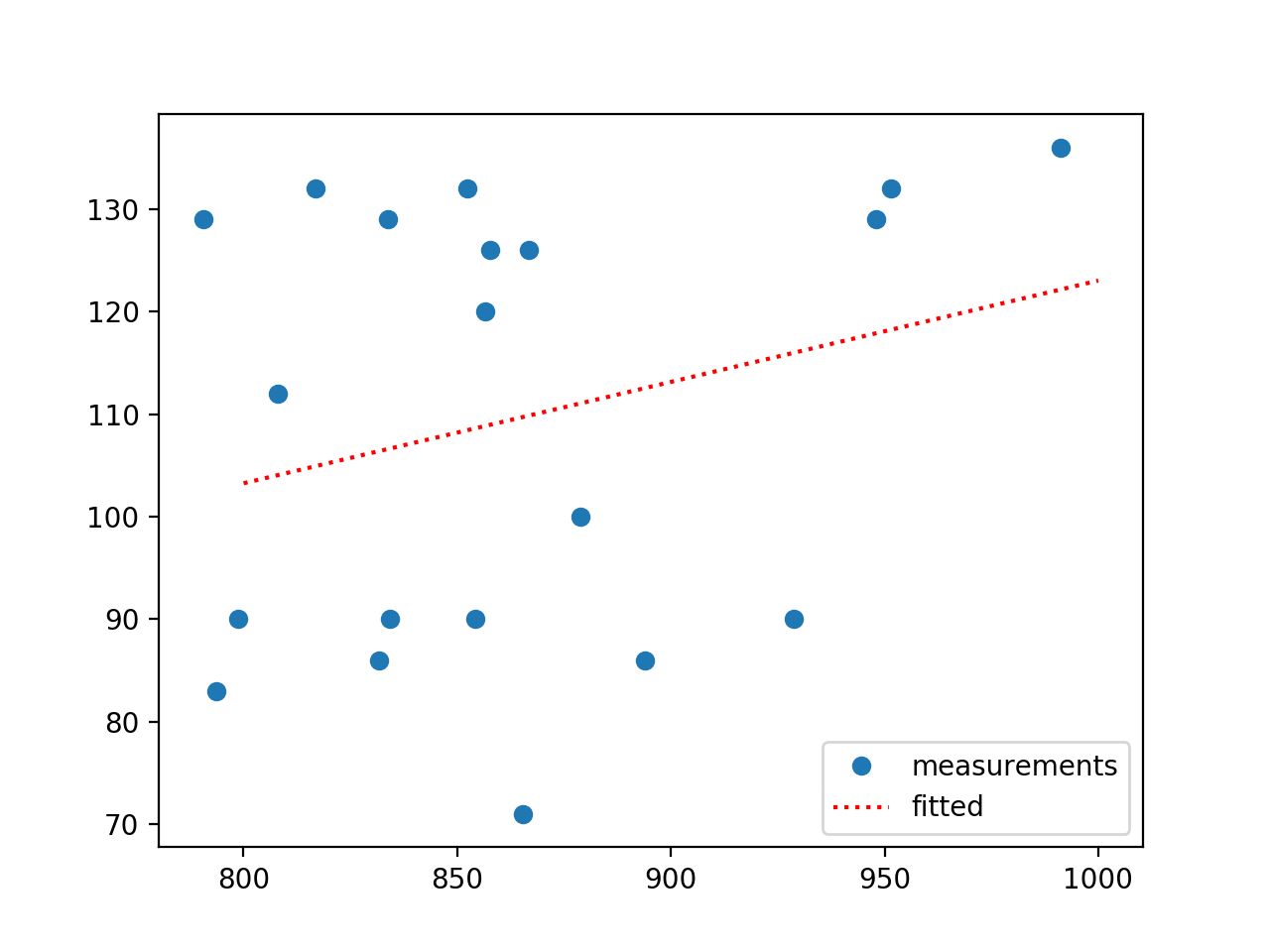 Multiple Regression
Assume now more explanatory variables
Multiple Regression
Seattle Housing Market
Data from Kaggle
df = pd.read_csv('kc_house_data.csv')
df.dropna( inplace=True)
Multiple Regression
Linear regression:  price — grade
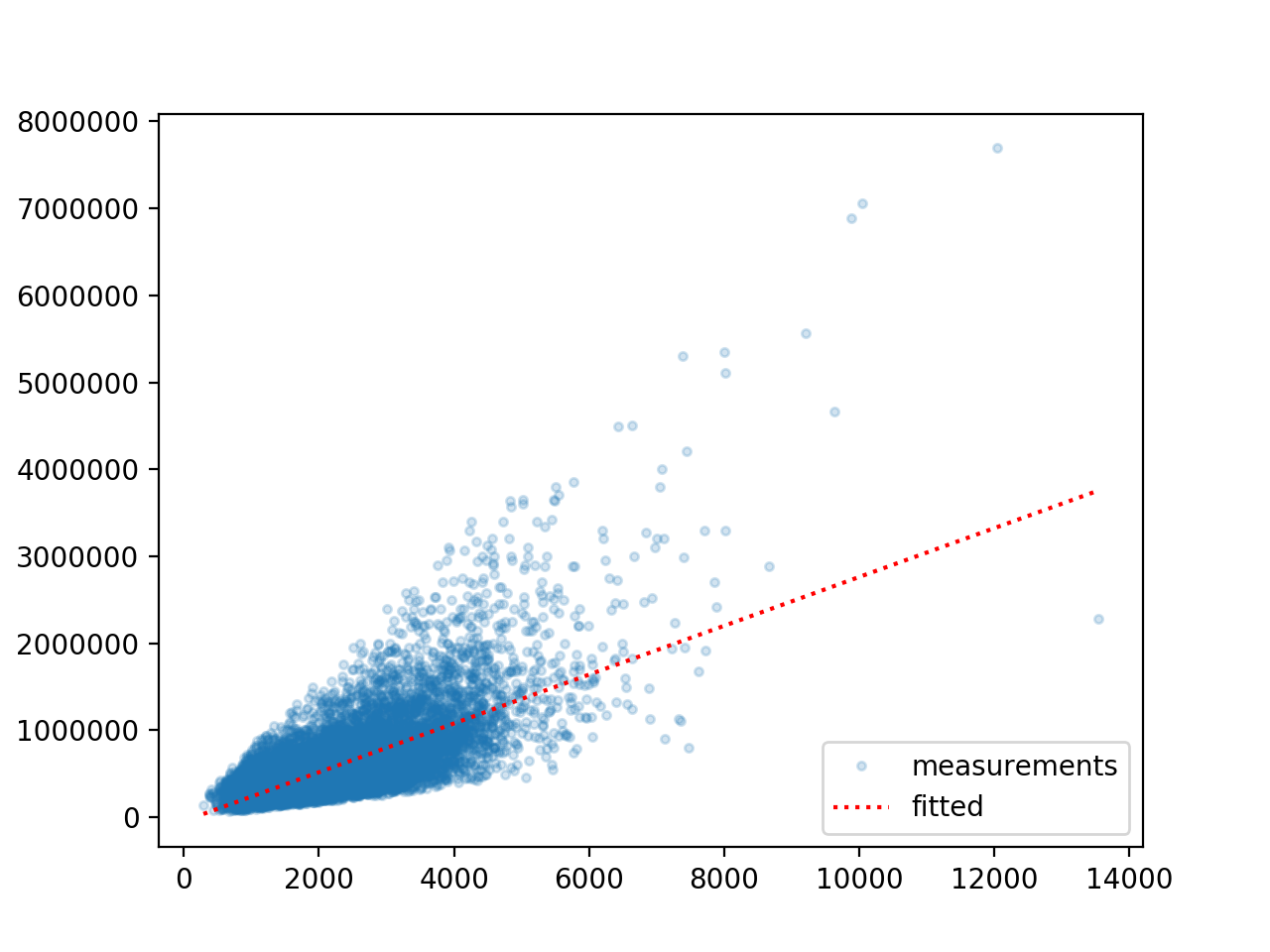 Multiple Regression
Can use the same Pandas recipes
df = pd.read_csv('kc_house_data.csv')
df.dropna( inplace=True)
Y = df['price']
X = df[ ['sqft_living', 'bedrooms', 'condition', 'waterfront'] ]


model = sm.OLS(Y,X).fit()
predictions = model.predict(X)
print(model.summary())
OLS Regression Results                                
=======================================================================================
Dep. Variable:                  price   R-squared (uncentered):                   0.857
Model:                            OLS   Adj. R-squared (uncentered):              0.857
Method:                 Least Squares   F-statistic:                          3.231e+04
Date:                Thu, 02 Jul 2020   Prob (F-statistic):                        0.00
Time:                        20:47:11   Log-Likelihood:                     -2.9905e+05
No. Observations:               21613   AIC:                                  5.981e+05
Df Residuals:                   21609   BIC:                                  5.981e+05
Df Model:                           4                                                  
Covariance Type:            nonrobust                                                  
===============================================================================
                  coef    std err          t      P>|t|      [0.025      0.975]
-------------------------------------------------------------------------------
sqft_living   303.8804      2.258    134.598      0.000     299.455     308.306
bedrooms    -5.919e+04   2062.324    -28.703      0.000   -6.32e+04   -5.52e+04
condition     3.04e+04   1527.531     19.901      0.000    2.74e+04    3.34e+04
waterfront   7.854e+05   1.96e+04     40.043      0.000    7.47e+05    8.24e+05
==============================================================================
Omnibus:                    13438.261   Durbin-Watson:                   1.985
Prob(Omnibus):                  0.000   Jarque-Bera (JB):           437567.612
Skew:                           2.471   Prob(JB):                         0.00
Kurtosis:                      24.482   Cond. No.                     2.65e+04
==============================================================================

Warnings:
[1] Standard Errors assume that the covariance matrix of the errors is correctly specified.
[2] The condition number is large, 2.65e+04. This might indicate that there are
strong multicollinearity or other numerical problems.
Multiple Regression
sklearn
from sklearn import linear_model

df = pd.read_csv('kc_house_data.csv')
df.dropna( inplace=True)
Y = df['price']
X = df[ ['sqft_living', 'bedrooms', 'condition', 'waterfront'] ]

regr = linear_model.LinearRegression()
regr.fit(X, Y)

print('Intercept: \n', regr.intercept_)
print('Coefficients: \n', regr.coef_)
Multiple Regression
sklearn:
Score to get  value:
regr = linear_model.LinearRegression()
regr.fit(X, Y)

print(regr.score(X, Y))
Multiple Regression
statsmodel 
ols takes the model as a string
Example:
model1 = ols("Y~Xsl+Xbr+Xco+Xwf", house).fit()
Multiple Regression
import pandas as pd
import numpy as np
import matplotlib.pyplot as plt
from statsmodels.formula.api import ols

df = pd.read_csv('kc_house_data.csv')
y = df['price']
x1 = df['sqft_living']
x2 = df['grade']

model = ols("y ~ x1 + x2", df).fit()


print(model.summary())
Multiple Regression
How can we access the importance of the different explanatory variables?
The size of the coefficient depends on the scale
Change sqft to square-meters and the coefficient will change by about 10
Multiple Regression
How can we access the importance of the different explanatory variables?
Use the  score differences
Example:
Waterside contributes 0.034
Bedrooms contribute 0.012
Notice that bedrooms correlates with square feet:  correlation is 0.577
house.sqft_living.corr(house.bedrooms)
Multiple Regression
How can we access the importance of the different explanatory variables?
Depending on decision model (how do we penalize being wrong)
Sometimes use the square root of , i.e.
Multiple Regression
How can we access the importance of the different explanatory variables?
Can use "standardized regression coefficient"
  with  std. dev. of  and  std. dev of 
Example:
square-feet: 0.765
bedroom: -0.134
condition: 0.082
waterfront: 0.185
model1.params[1]*Xsl.std()/Y.std()
Polynomial Regression
What if the explanatory variables enter as powers?
Can still apply multi-linear regression
Logistic Regression
Categorical Data
Outcomes can be categorical
Often, outcome is binary:
President gets re-elected or not
Customer is satisfied or not
Often, explanatory variables are categorical as well
Person comes from an under-performing school
Order was made on a week-end
…
Prediction Models for Binary Outcomes
Famous example:
Taken an image of a pet, predict whether this is a cat or a dog
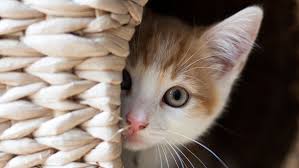 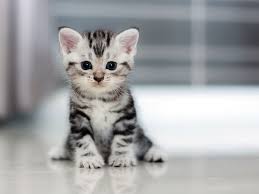 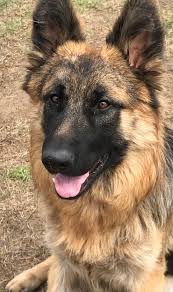 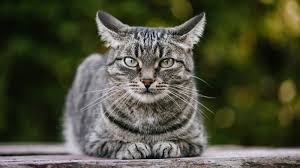 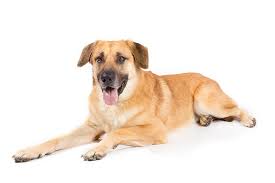 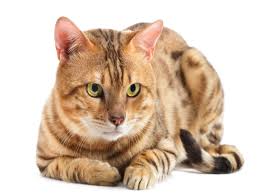 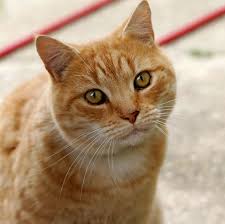 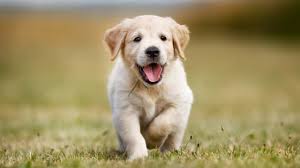 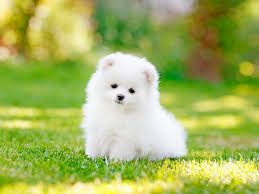 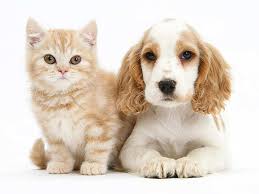 Prediction Models for Binary Outcomes
Bayes: generative classifier
Predicts indirectly 


Evaluates product of likelihood and prior
Prior: Probability of a category  without looking at data
Likelihood: Probability of observing data if from a category
Likelihood
Prior
Prediction Models for Binary Outcomes
Regression is a discriminative classifier
Tries to learn directly the classification from data
E.g.: All dog pictures have a collar
Collar present —> predict dog
Collar not present —> predict cat
Computes directly
Prediction Models for Binary Outcomes
Regression:
Supervised learning: Have a training set with classification provided
Input is given as vectors of numerical features

Classification function that calculates the predicted class 
An objective function for learning: Measures the goodness of fit between true outcome and predicted outcome
An algorithm to optimize the objective function
Prediction Models for Binary Outcomes
Linear Regression:
Classification function of type 

Objective function (a.k.a cost function)
Sum of squared differences between predicted and observed outcomes 
E.g. Test Set  
Minimize cost function
Prediction Models for Binary Outcomes
Linear regression can predict a numerical value
It can be made to predict a binary value
If the predictor is higher than a cut-off value: predict yes
Else predict no
But there are better ways to generate a binary classifier
Prediction Models for Binary Outcomes
Good binary classifier:
Since we want to predict the probability of a category based on the features:
Should look like a probability
Since we want to optimize:
Should be easy to differentiate
Best candidate classifier that has emerged:
Sigmoid classifier
Logistic Regression
Use logistic function
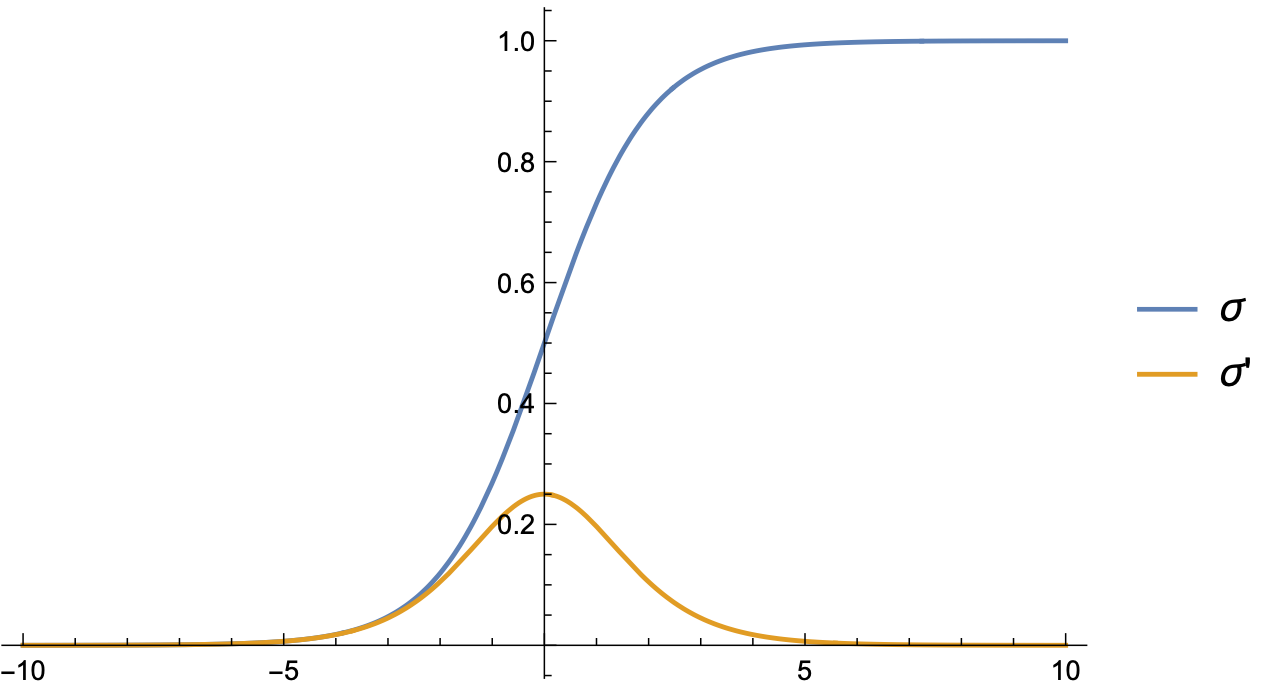 Logistic Regression
Combine with linear regression to obtain logistic regression approach:
Learn best weights in 

We now interpret this as a probability for the positive outcome '+'
Set a decision boundary at 0.5
This is no restriction since we can adjust  and the weights
Logistic Regression
We need to measure how far a prediction is from the true value
Our predictions  and the true value  can only be 0 or 1
If :  Want to support  and penalize .
If : Want to support  and penalize .
One successful approach:
Logistic Regression
Easier:  Take the negative logarithm of the loss function
Cross Entropy Loss
Logistic Regression
This approach is successful, because we can use Gradient Descent
Training set of size 
Minimize 
Turns out to be a convex function, so minimization is simple! (As far as those things go)
Recall:  

We minimize with respect to the weights and
Logistic Regression
Calculus:
           
                                         
Difference between true  and estimated outcome , multiplied by input coordinate
Logistic Regression
Stochastic Gradient Descent 
Until gradient is almost zero:
For each training point :
Compute prediction 
Compute loss
Compute gradient
Nudge weights in the opposite direction using a learning weight 

Adjust
Logistic Regression
Stochastic gradient descent uses a single data point
Better results with random batches of points at the same time
Lasso and Ridge Regression
If the feature vector is long, danger of overfitting is high
We learn the details of the training set
Want to limit the number of features with positive weight
Dealt with by adding a regularization term to the cost function
Regularization term depends on the weights
Penalizes large weights
Lasso and Ridge Regression
L2 regularization:
Use a quadratic function of the weights
Such as the euclidean norm of the weights
Called Ridge Regression
Easier to optimize
Lasso and Ridge Regression
L1 regularization
Regularization term is the sum of the absolute values of weights
Not differentiable, so optimization is more difficult
BUT: effective at lowering the number of non-zero weights
Feature selection:
Restrict the number of features in a model
Usually gives better predictions
Examples
Example:  quality.csv
Try to predict whether patient labeled care they received as poor or good
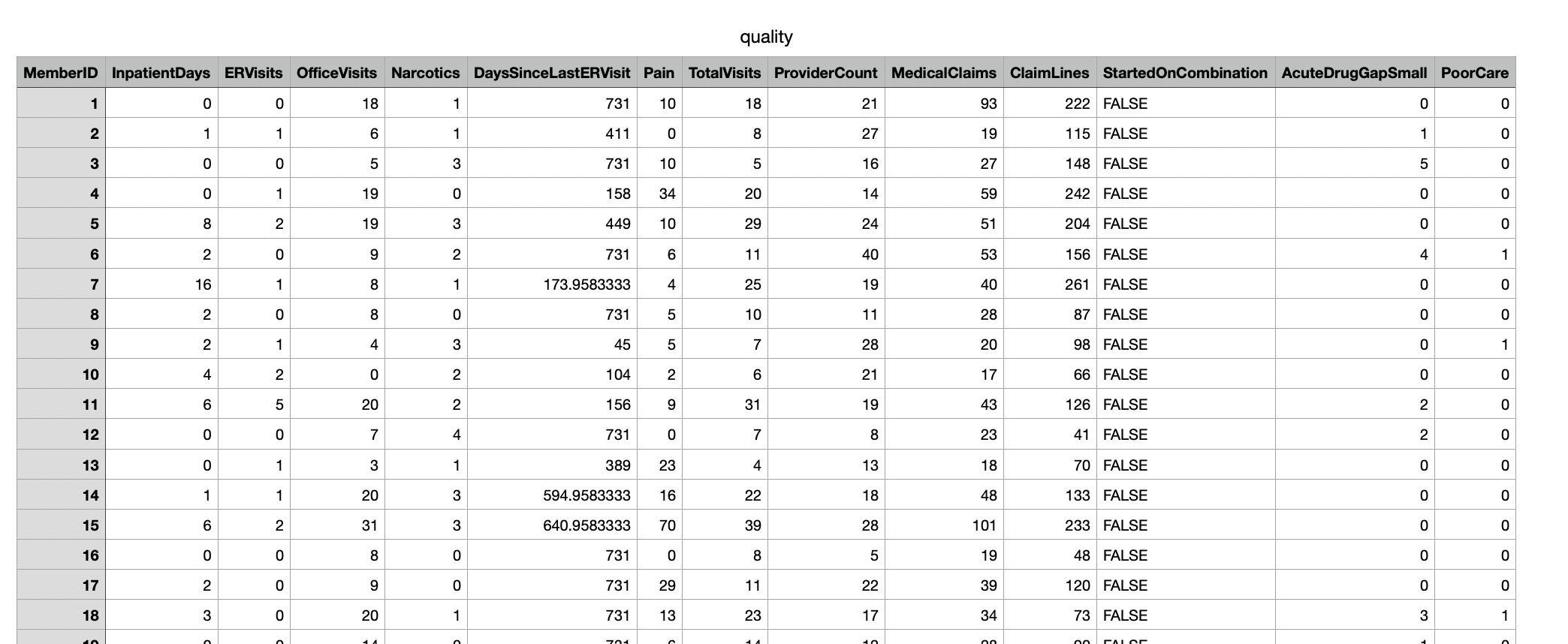 Examples
First column is an arbitrary patient ID
we make this the index
One column is a Boolean, when imported into Python
so we change it to a numeric value
df = pd.read_csv('quality.csv', sep=',', index_col=0)
df.replace({False:0, True:1}, inplace=True)
Examples
Farmington Heart Data Project:
https://framinghamheartstudy.org
Monitoring health data since 1948
2002 enrolled grandchildren of first study
Examples
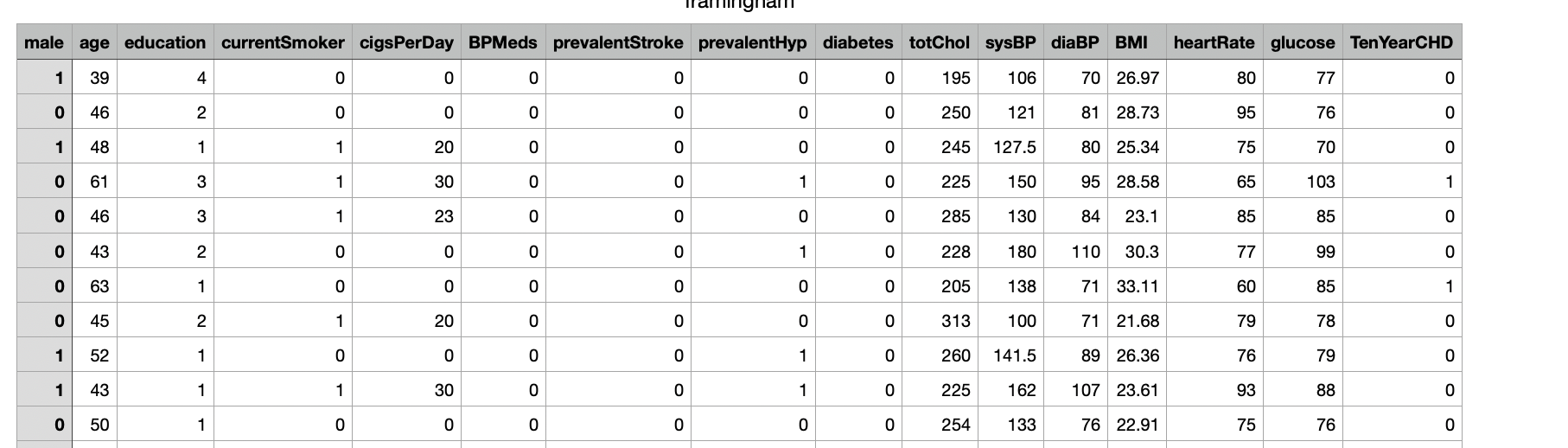 Examples
Contains a few NaN data
We just drop them
df = pd.read_csv('framingham.csv', sep=',')
df.dropna(inplace=True)
Logistic Regression
in Stats-Models
Import statsmodels.api

Interactively select the columns that gives us high p-values
import statsmodels.api as sm
cols = [ 'Pain', 'TotalVisits', 
         'ProviderCount',
         'MedicalClaims', 'ClaimLines',
         'StartedOnCombination',
         'AcuteDrugGapSmall',]
Logistic Regression
in Stats-Models
Create a logit model
Can do as we did for linear regression with a string
Can do using a dataframe syntax


Print the summary pages
logit_model=sm.Logit(df.PoorCare,df[cols])
result=logit_model.fit()
print(result.summary2())
Logistic Regression
in Stats-Models
Print the results
 
This gives the "confusion matrix"
Coefficient [i,j] gives:
predicted i values 
actual j values
print(result.pred_table())
Logistic Regression
in Stats-Models
Quality prediction:
 

7 False negative and 18 false positives
[[91.  7.]
 [18. 15.]]
Logistic Regression
in Stats-Models
Heart Event Prediction:
 

26 false negatives
523 false positives
[[3075.   26.]
 [ 523.   34.]]
Logistic Regression
in Stats-Models
Can try to improve using Lasso
result=logit_model.fit_regularized()
Logistic Regression
in Stats-Models
Can try to improve selecting only columns with high P-values
Optimization terminated successfully.
         Current function value: 0.423769
         Iterations 6
                         Results: Logit
================================================================
Model:              Logit            Pseudo R-squared: 0.007    
Dependent Variable: TenYearCHD       AIC:              3114.2927
Date:               2020-07-12 18:18 BIC:              3157.7254
No. Observations:   3658             Log-Likelihood:   -1550.1  
Df Model:           6                LL-Null:          -1560.6  
Df Residuals:       3651             LLR p-value:      0.0019166
Converged:          1.0000           Scale:            1.0000   
No. Iterations:     6.0000                                      
----------------------------------------------------------------
                  Coef.  Std.Err.    z    P>|z|   [0.025  0.975]
----------------------------------------------------------------
currentSmoker     0.0390   0.0908  0.4291 0.6679 -0.1391  0.2170
BPMeds            0.5145   0.2200  2.3388 0.0193  0.0833  0.9457
prevalentStroke   0.7716   0.4708  1.6390 0.1012 -0.1511  1.6944
prevalentHyp      0.8892   0.0983  9.0439 0.0000  0.6965  1.0818
diabetes          1.4746   0.2696  5.4688 0.0000  0.9461  2.0030
totChol          -0.0067   0.0007 -9.7668 0.0000 -0.0081 -0.0054
glucose          -0.0061   0.0019 -3.2113 0.0013 -0.0098 -0.0024
================================================================
Logistic Regression
in Stats-Models
Select the columns
 

Get a better (?) confusion matrix:
    

False negatives has gone down
False positives has gone up
cols = ['currentSmoker', 'BPMeds', 
        'prevalentStroke', 'prevalentHyp',
        'diabetes', 'totChol','glucose']
[[3086.   15.]
 [ 549.    8.]]
Logistic Regression
in Scikit-learn
Import from sklearn
from sklearn.linear_model import LogisticRegression
from sklearn import metrics
from sklearn.metrics import confusion_matrix
from sklearn.model_selection import train_test_split
from sklearn.metrics import classification_report
Logistic Regression
in Scikit-learn
Create a logistic regression object and fit it on the data
logreg = LogisticRegression()
logreg.fit(X=df[cols], y = df.TenYearCHD)
y_pred = logreg.predict(df[cols])
confusion_matrix = confusion_matrix(df.TenYearCHD, y_pred)
print(confusion_matrix)
Logistic Regression
in Scikit-learn
Scikit-learn uses a different algorithm
Confusion matrix on the whole set is
[[3087   14]
 [ 535   22]]
Logistic Regression
in Scikit-learn
Can also divide the set in training and test set
X_train, X_test, y_train, y_test = 
   train_test_split(df[cols], 
                    df.TenYearCHD,
                    test_size=0.3,
                    random_state=0)
logreg.fit(X_train, y_train)
y_pred = logreg.predict(X_test) 
confusion_matrix = confusion_matrix(y_test, y_pred)
print(confusion_matrix)
Logistic Regression
in Scikit-learn
Confusion matrix
[[915   1]
 [176   6]]
Measuring Success
precision    recall  f1-score   support

           0       0.84      1.00      0.91       916
           1       0.86      0.03      0.06       182

    accuracy                           0.84      1098
   macro avg       0.85      0.52      0.49      1098
weighted avg       0.84      0.84      0.77      1098
Measuring Success
How can we measure accuracy?
accuracy = (fp+fn)/(tp+tn+fp+fn)
Unfortunately, because of skewed data sets, often very high
precision = tp/(tp+fp)
recall = tp/(tp+fn)
F measure = harmonic mean of precision and recall
Probit Regression
Instead of using the logistic function , can also use the cumulative distribution function of the normal distribution

Predictor is then
Probit Regression
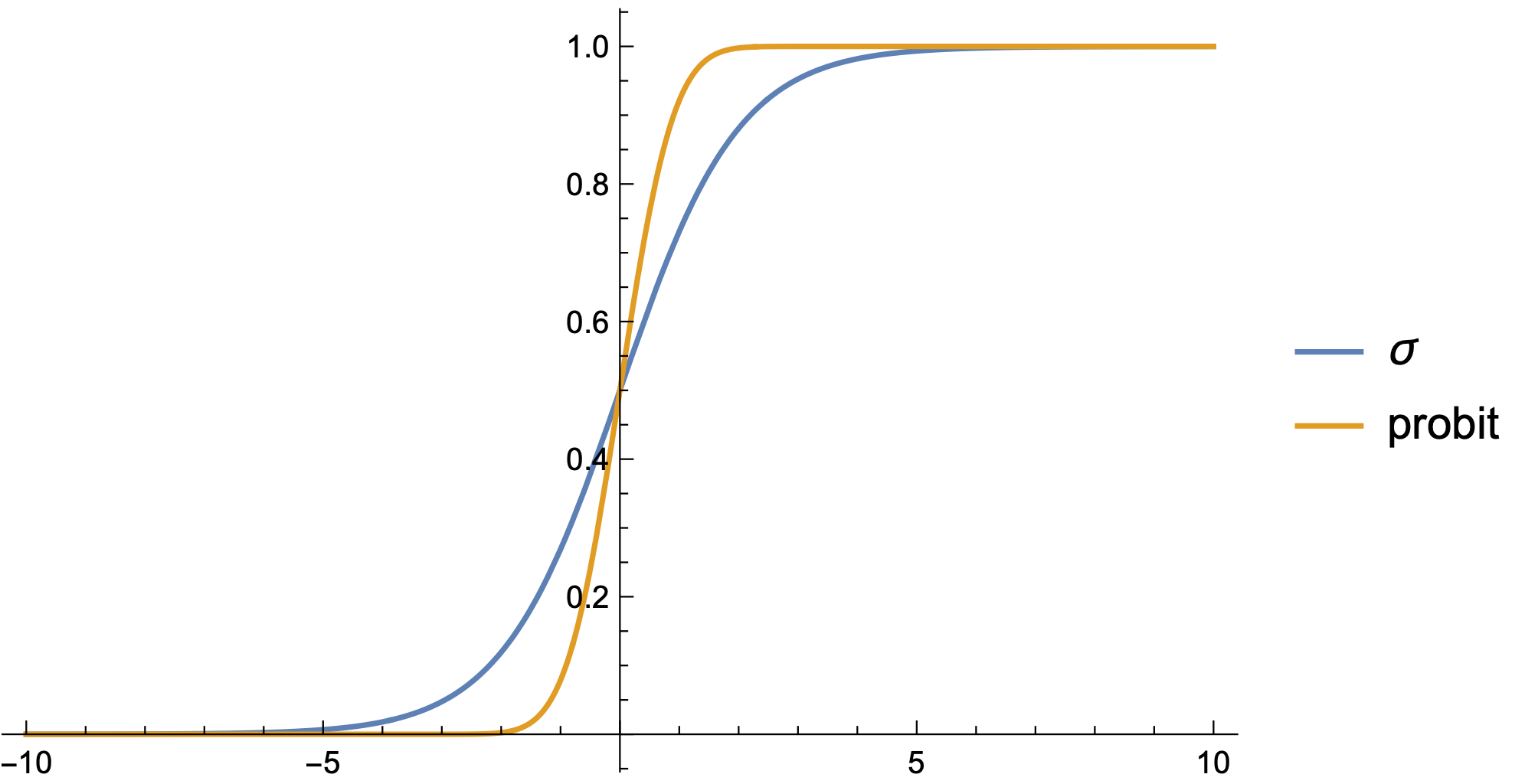 Probit Regression
Calculations with probit are more involved
Statsmodels implements it
 
Fit the probit model
from statsmodels.discrete.discrete_model import Probit
probit_model=Probit(df.TenYearCHD,df[cols])
result=probit_model.fit()

print(result.summary())
print(result.pred_table())
for i in range(20):
	print(df.TenYearCHD.iloc[i], result.predict(df[cols]).iloc[i])
Probit Regression
Confusion matrix is now



More false positives but less false negatives
[[3085.   16.]
 [ 547.   10.]]
Multinomial Logistic Regression
Want to predict one of several categories based on feature vector
Use the softmax function
Multinomial Logistic Regression
Learning is still possible, but more complicated
Multinomial Logistic Regression
model1 = LogisticRegression(random_state=0, 
                            multi_class='multinomial', 
                            penalty='none', 
                            solver='newton-cg').fit(X_train, y_train)
preds = model1.predict(X_test)
Final Example
Spine data



Use explanations to give column names
Remove last column
Col1	Col2	Col3	Col4	Col5	Col6	Col7	Col8	Col9	Col10	Col11	Col12	Class_att
63.0278175	22.55258597	39.60911701	40.47523153	98.67291675	-0.254399986	0.744503464	12.5661	14.5386	15.30468	-28.658501	43.5123	Abnormal
39.05695098	10.06099147	25.01537822	28.99595951	114.4054254	4.564258645	0.415185678	12.8874	17.5323	16.78486	-25.530607	16.1102	Abnormal
68.83202098	22.21848205	50.09219357	46.61353893	105.9851355	-3.530317314	0.474889164	26.8343	17.4861	16.65897	-29.031888	19.2221	Abnormal	Prediction is done by using binary classification.
69.29700807	24.65287791	44.31123813	44.64413017	101.8684951	11.21152344	0.369345264	23.5603	12.7074	11.42447	-30.470246	18.8329	Abnormal
49.71285934	9.652074879	28.317406	40.06078446	108.1687249	7.918500615	0.543360472	35.494	15.9546	8.87237	-16.378376	24.9171	Abnormal
40.25019968	13.92190658	25.1249496	26.32829311	130.3278713	2.230651729	0.789992856	29.323	12.0036	10.40462	-1.512209	9.6548	Abnormal	Attribute1  = pelvic_incidence  (numeric)
Final Example
back_data = pd.read_csv("spine.csv")
del back_data['Unnamed: 13']
back_data.columns = ['pelvic_incidence','pelvic tilt',
                     'lumbar_lordosis_angle','sacral_slope',
                     'pelvic_radius','degree_spondylolisthesis',
                     'pelvic_slope','Direct_tilt','thoracic_slope',
                     ‘cervical_tilt','sacrum_angle','scoliosis_slope',
                      ‘Status']
print(back_data.Status.describe())
Final Example
Can also change the values of Status Column to 0 or 1
back_data.loc[back_data.Status=='Abnormal','Status'] = 1
back_data.loc[back_data.Status=='Normal','Status'] = 0
X = back_data.iloc[:, :12]
y = back_data.iloc[:, 12]
Final Example
First task:
Are any of the columns strongly correlated?
Otherwise, model would have difficulties
Create a seaborn heatmap of the correlation
corr_back = back_data.corr()
sns.heatmap(corr_back, center=0, square=True, linewidths=.5)
Final Example
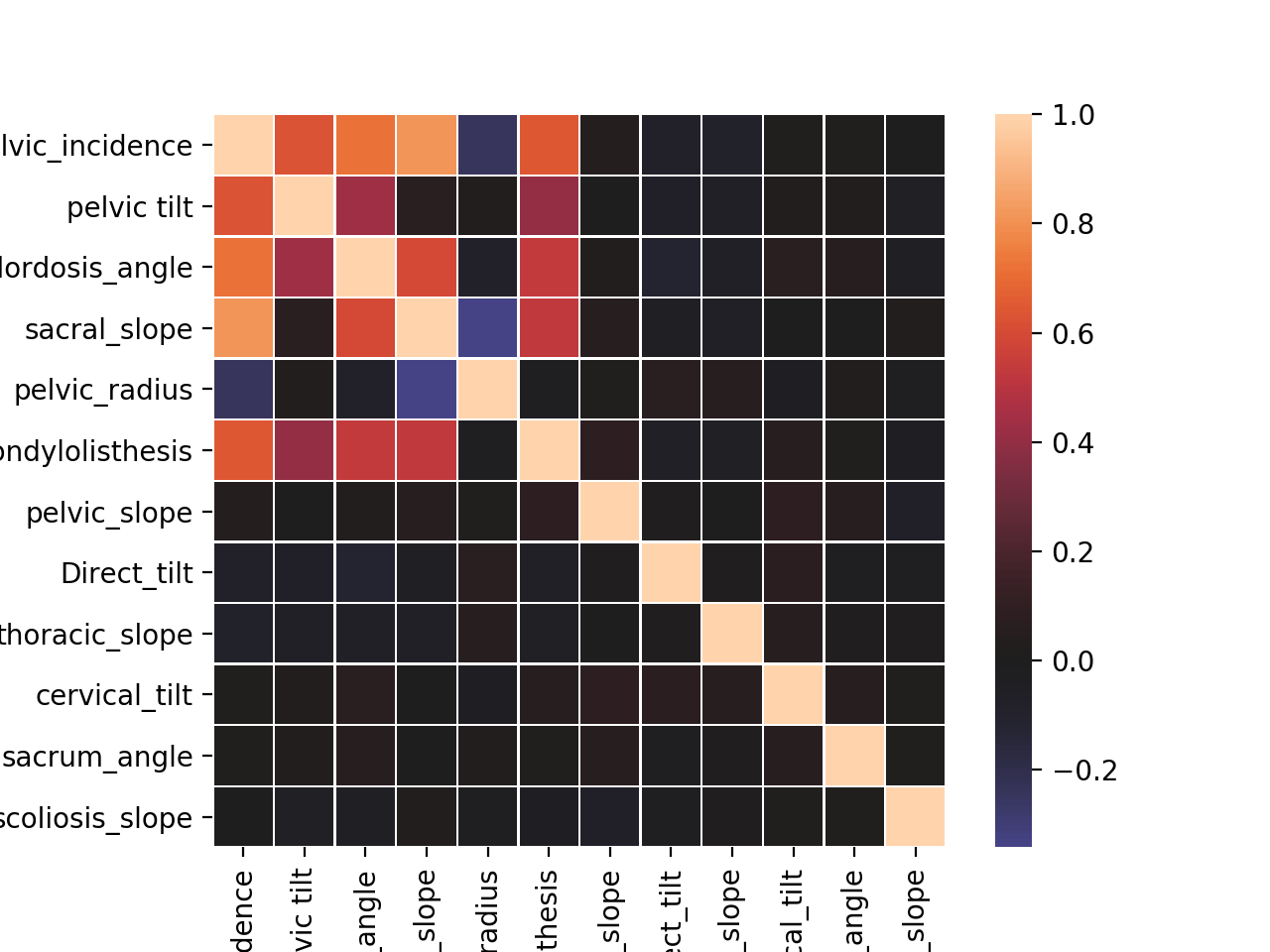 Final Example
We now see whether the values differ between normal and abnormal spines:
for x in back_data.columns[:-1]:
	print(x, back_data.groupby(‘Status').mean()[x])
for x in back_data.columns[:-1]:
	print(x, back_data.groupby(‘Status').median()[x])
Final Example
Can also use a box plot to see the difference
fig, axes = plt.subplots(3, 4, figsize = (15,15))
axes = axes.flatten()

for i in range(0,len(back_data.columns)-1):
    sns.boxplot(x="Status", y=back_data.iloc[:,i], 
                data=back_data, orient='v', ax=axes[i])

plt.tight_layout()
plt.show()
Final Example
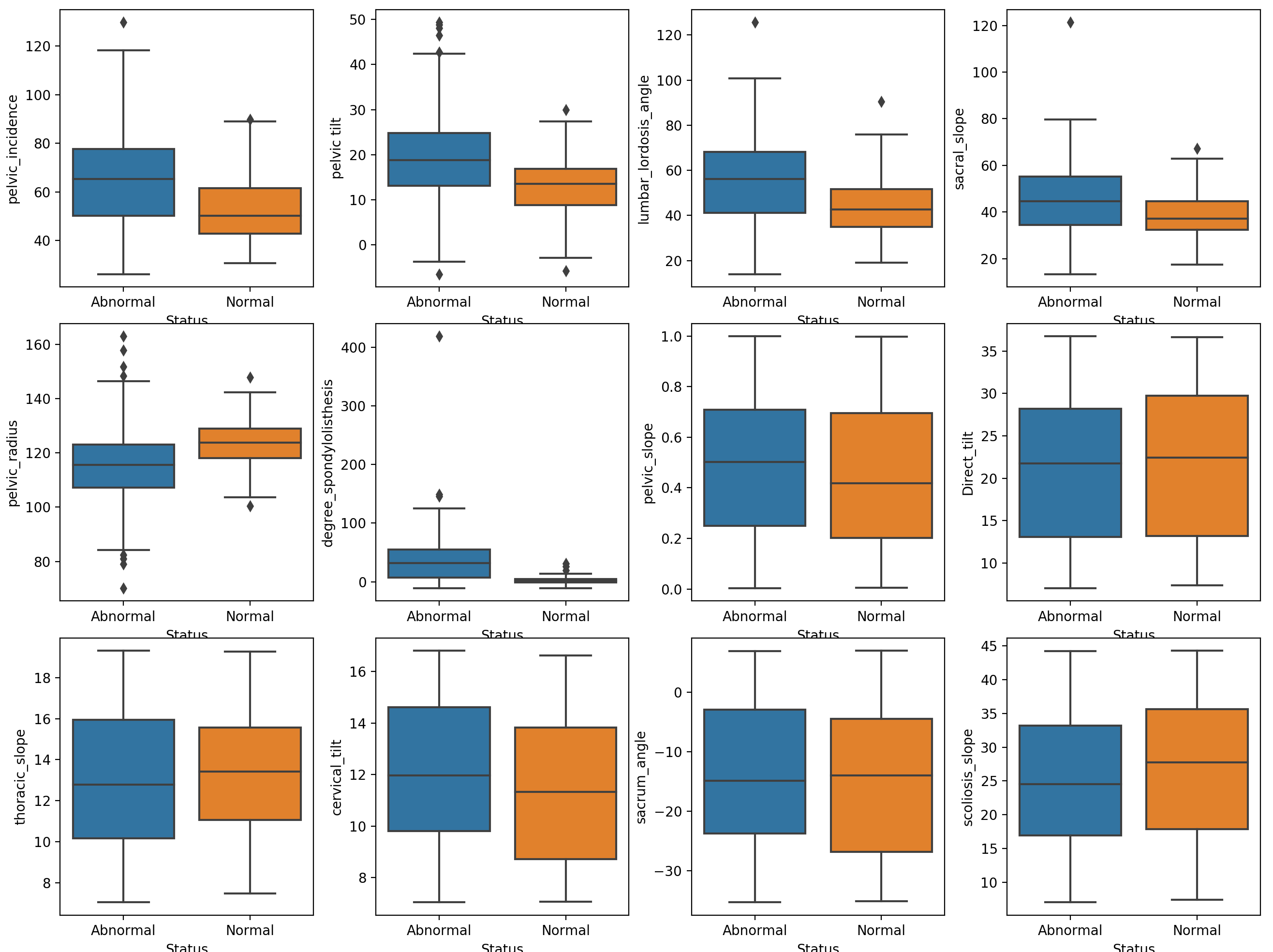 Final Example
Need to create training set and test set
Need to scale:
Mean is set to 0
StDev is set to 1
Can be done with 
sklearn.preprocessing.StandardScaler
Final Example
def data_preprocess(X,y):
    X_train, X_test, y_train, 
        y_test = train_test_split(X, y.values.ravel(),  
        test_size=0.3, 
        random_state=0)
    from sklearn.preprocessing import StandardScaler
    scaler = StandardScaler(copy=True, 
                            with_mean=True, 
                            with_std=True)

    scaler.fit(X_train)

    train_scaled = scaler.transform(X_train)
    test_scaled = scaler.transform(X_test)
    return(train_scaled, test_scaled, y_train, y_test)
Final Example
We use the logistic regression model from sklearn
from sklearn.linear_model import LogisticRegression
X_train_scaled, X_test_scaled, y_train, y_test = data_preprocess(X,y)
logreg = LogisticRegression().fit(X_train_scaled,   y_train)

logreg_result = logistic_regression(X_train_scaled, y_train)
    logreg = LogisticRegression().fit(x, y)
Final Example
We can now read the results:
logreg_result.score(X_train_scaled,y_train)
Training set score: 0.876
logreg_result.score(X_test_scaled,y_test)
Test set score: 0.817
Final Example
To see what influence variables have, we use statsmodels
X_train_scaled, X_test_scaled, y_train, y_test = data_preprocess(X,y)

logit_model = sm.Logit(y_train, X_train_scaled)
result = logit_model.fit()
print(result.summary2())
Final Example
Results: Logit
=====================================================================
Model:                Logit             Pseudo R-squared:  0.248     
Dependent Variable:   y                 AIC:               229.3058  
Date:                 2020-11-19 18:19  BIC:               269.8646  
No. Observations:     217               Log-Likelihood:    -102.65   
Df Model:             11                LL-Null:           -136.45   
Df Residuals:         205               LLR p-value:       3.4943e-10
Converged:            0.0000            Scale:             1.0000    
No. Iterations:       35.0000                                        
---------------------------------------------------------------------
     Coef.     Std.Err.      z    P>|z|      [0.025         0.975]   
---------------------------------------------------------------------
x1   0.0814 11580039.8359  0.0000 1.0000 -22696460.9366 22696461.0993
x2   0.0765  6600560.9760  0.0000 1.0000 -12936861.7142 12936861.8673
x3  -0.2797        0.3142 -0.8904 0.3733        -0.8955        0.3361
x4  -0.5412  9111339.5243 -0.0000 1.0000 -17857897.8597 17857896.7773
x5  -1.1234        0.2351 -4.7773 0.0000        -1.5842       -0.6625
x6   2.3250        0.4401  5.2832 0.0000         1.4625        3.1875
x7   0.1711        0.1790  0.9561 0.3390        -0.1797        0.5220
x8  -0.2115        0.1770 -1.1950 0.2321        -0.5583        0.1354
x9   0.0724        0.1738  0.4166 0.6770        -0.2683        0.4131
x10  0.2003        0.1772  1.1301 0.2584        -0.1471        0.5476
x11 -0.1042        0.1804 -0.5778 0.5634        -0.4578        0.2493
x12 -0.2749        0.1764 -1.5579 0.1193        -0.6207        0.0709
=====================================================================
Final Example
There was  no convergence, meaning that there was some high correlation between variables
Pelvic Incidence column is sum of Pelvic Tilt and Sacral Slope
Let’s remove these



And run again
cols_to_include = [cols for cols in X.columns 
                   if cols not in 
      ['pelvic_incidence', 'pelvic tilt','sacral_slope']]
X = back_data[cols_to_include]
Final Example
Optimization terminated successfully.
         Current function value: 0.481933
         Iterations 7
                         Results: Logit
=================================================================
Model:              Logit            Pseudo R-squared: 0.234     
Dependent Variable: y                AIC:              227.1591  
Date:               2020-11-19 18:23 BIC:              257.5781  
No. Observations:   217              Log-Likelihood:   -104.58   
Df Model:           8                LL-Null:          -136.45   
Df Residuals:       208              LLR p-value:      8.5613e-11
Converged:          1.0000           Scale:            1.0000    
No. Iterations:     7.0000                                       
--------------------------------------------------------------------
       Coef.     Std.Err.       z       P>|z|      [0.025     0.975]
--------------------------------------------------------------------
x1    -0.5434      0.2568    -2.1158    0.0344    -1.0468    -0.0400
x2    -0.9642      0.2080    -4.6364    0.0000    -1.3719    -0.5566
x3     2.2963      0.4142     5.5443    0.0000     1.4846     3.1081
x4     0.1499      0.1771     0.8464    0.3974    -0.1972     0.4971
x5    -0.2442      0.1738    -1.4047    0.1601    -0.5849     0.0965
x6     0.0640      0.1732     0.3694    0.7118    -0.2754     0.4034
x7     0.2068      0.1747     1.1841    0.2364    -0.1355     0.5491
x8    -0.1183      0.1777    -0.6660    0.5054    -0.4666     0.2299
x9    -0.2872      0.1736    -1.6547    0.0980    -0.6274     0.0530
=================================================================
Final Example
We concentrate on those variables with a low P-value:
--------------------------------------------------------------------
       Coef.     Std.Err.       z       P>|z|      [0.025     0.975]
--------------------------------------------------------------------
x1    -0.5434      0.2568    -2.1158    0.0344    -1.0468    -0.0400
x2    -0.9642      0.2080    -4.6364    0.0000    -1.3719    -0.5566
x3     2.2963      0.4142     5.5443    0.0000     1.4846     3.1081
x4     0.1499      0.1771     0.8464    0.3974    -0.1972     0.4971
x5    -0.2442      0.1738    -1.4047    0.1601    -0.5849     0.0965
x6     0.0640      0.1732     0.3694    0.7118    -0.2754     0.4034
x7     0.2068      0.1747     1.1841    0.2364    -0.1355     0.5491
x8    -0.1183      0.1777    -0.6660    0.5054    -0.4666     0.2299
x9    -0.2872      0.1736    -1.6547    0.0980    -0.6274     0.0530
=================================================================
Final Example
X_trim_1 = X.loc[:,['lumbar_lordosis_angle’,
                    'pelvic_radius',
                    'degree_spondylolisthesis']]

X_train_scaled, X_test_scaled, y_train, y_test = data_preprocess(X_trim_1,y)
logit_model = sm.Logit(y_train, X_train_scaled)
result = logit_model.fit()
print(result.summary2())
Final Example
=====================================
Optimization terminated successfully.
         Current function value: 0.498420
         Iterations 7
                         Results: Logit
=================================================================
Model:              Logit            Pseudo R-squared: 0.207     
Dependent Variable: y                AIC:              222.3145  
Date:               2020-11-19 18:30 BIC:              232.4542  
No. Observations:   217              Log-Likelihood:   -108.16   
Df Model:           2                LL-Null:          -136.45   
Df Residuals:       214              LLR p-value:      5.1622e-13
Converged:          1.0000           Scale:            1.0000    
No. Iterations:     7.0000                                       
--------------------------------------------------------------------
       Coef.     Std.Err.       z       P>|z|      [0.025     0.975]
--------------------------------------------------------------------
x1    -0.4688      0.2426    -1.9325    0.0533    -0.9443     0.0067
x2    -0.9188      0.2037    -4.5100    0.0000    -1.3181    -0.5195
x3     2.1897      0.3937     5.5626    0.0000     1.4182     2.9613
=================================================================
Final Example
Some improvement in scores:
Training set score: 0.857
Test set score: 0.774